Public Policy
Federalism
Social Policy
Economic Policy
Federalism
State Government
State Legislature
Legislative Assembly
Legislative Council
Governor
Chief Minister
Village Panchayats (Part IX of Constitution)
State Legislature Control 2020
BJP – 12
BJP/NDA – 6
INC – 4
INC/UPA 2
AAP, AITC, BJD,
CPI(M), TRS, 
YSRCP – 1 each
President rule -- 1
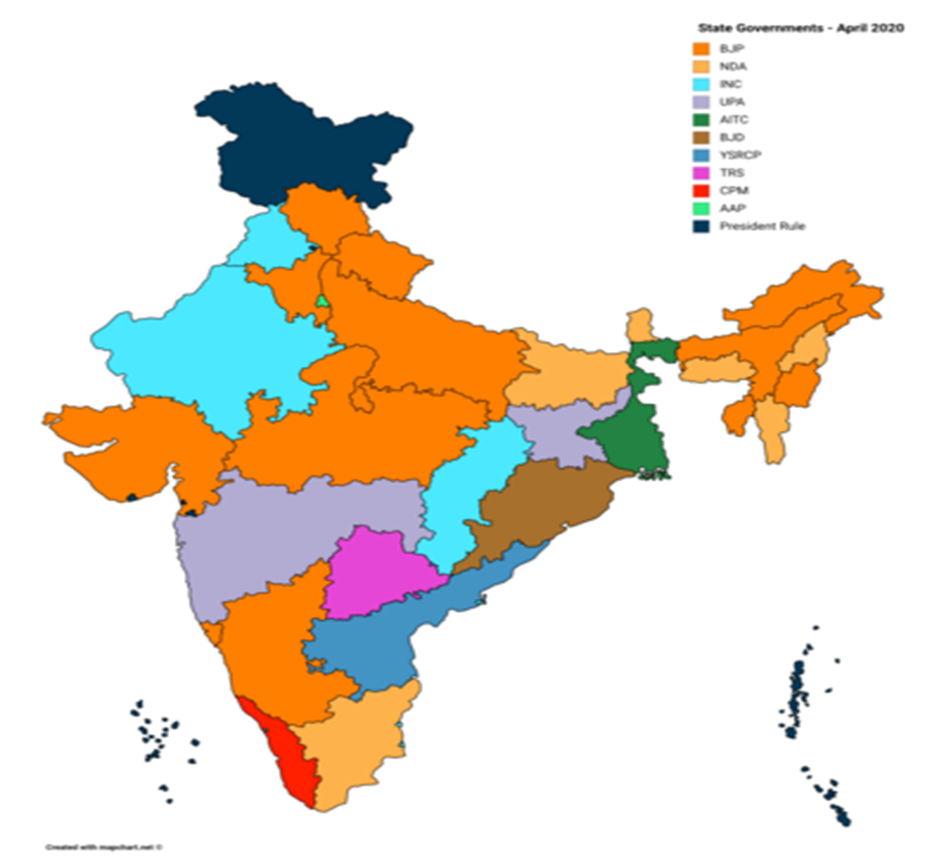 Social Policy
Affirmative Action
Reserved seats in elected parliaments
National Commission for Scheduled Castes
National Commission for Scheduled Tribes
Government Positions
Reserved Seats in Parliament (Art. 330)
Socialist Economic Policy
Nationalization
National Planning Commission – 1950
Five Year Plans
“Hindu Rate of Growth” -- 3.2%
“License Raj”
Raj means “rule”, initially a term for British Colonial rule
1990s Economic Crisis
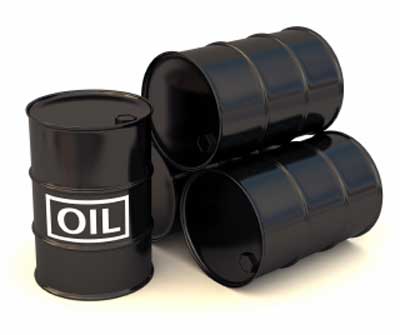 Political-Military Crisis
Reforms Begin: Congress Party
Nehru Dynasty over
1991 Reforms
PM P.V. Narasimha Rao, 1991-96
Finance Minister Manmohan Singh
The Reforms
Open up economy to foreign investment
Privatization
Ending government control of economy
Reduce government regulation
Export Processing Zones
Economic Results
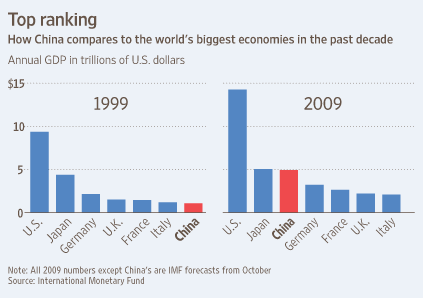 Indian Growth by Sector
Political Results
1996 Election
BJP Constituency
Elites who benefit from government policy
Government employees
Business protected by the government
Poor who live off government assistance
Anti-affirmative action groups
Hindu nationalists
Economic Reform
BJP vs. Congress 
Pace
Depth
Openness